Specyfikacja wymagań
Halina Tańska
Jolanta Sala
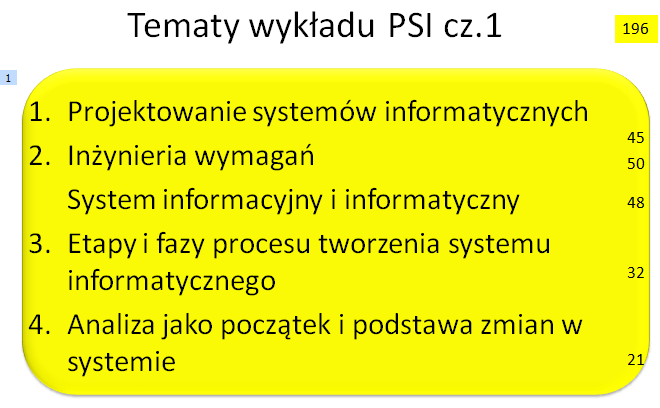 ABC w praktyce
Specyfikacja wymagań
Dotyczy ona bardzo ważnego aspektu w tej dziedzinie - komunikacji pomiędzy klientem a informatykami dotyczącej wymagań systemów informatycznych
Specyfikacja wymagań
Załóżmy, że właściciel restauracji dostrzega potrzebę wdrożenia systemu informatycznego, w celu usprawnienia obsługi kelnerskiej klientów.
Właściciel ten zgłasza się do firmy informatycznej i pragnie zamówić taki system.
Dochodzi do transakcji pomiędzy klientem, posiadającym pieniądze, oraz firmą informatyczną będącą w stanie spełnić oczekiwania klienta.
Z punktu widzenia takiej transakcji ważne jest, aby była równoważność pomiędzy tym ile klient zapłaci, a tym co otrzyma w zamian.
Kontrakt
Przed przystąpieniem do realizacji projektu informatycznego musi zostać zawarty kontrakt pomiędzy klientem, a dostawcą. 
Kontrakt taki jest zabezpieczeniem dla obu stron. 
Z jednej strony zabezpiecza klienta, który ma obiecane, że w zamian za pieniądze dostanie pewien określony system informatyczny. 
Z drugiej strony zabezpiecza on dostawcę programowania - daje mu pewność, że otrzyma zapłatę za swoją pracę.
Główną częścią kontraktu jest dokument zwany specyfikacją wymagań. Co oznacza ten termin?
Założenia
Wymaganie    = opis co system powinien robić
Specyfikacja   = zbiór wymagań

W momencie kiedy spisane zostaną wymagania, klient dostanie dokładnie to, czego potrzebuje
Wymaganie a specyfikacja
Jedno wymaganie, to opis pojedynczej funkcji, którą system powinien udostępniać swoim użytkownikom.
Specyfikacja natomiast jest zbiorem wymagań, czyli zakresem funkcjonalności zamawianego systemu.
Mogłoby się więc wydawać, że jeżeli spiszemy wymagania na początku projektu informatycznego (co nie jest powszechną praktyką), mamy zapewnienie, że klient dostanie dokładnie to, czego potrzebuje (i że nie będzie chciał od nas więcej!).
Nazewnictwo a wymagania
W momencie kiedy spiszemy wymagania, klient dostanie dokładnie to, czego potrzebuje.  
Często pojawiają się problemy związane z nazewnictwem, terminologią. 
W momencie kiedy przystępujemy do informatyzacji pewnego przedsiębiorstwa, z pewnością spotkamy się z szeregiem terminów, których nie zrozumiemy. Np. w firmach spedycyjnych powszechne są określenia: załadunek kompletny, raport miesięczny, SAD.
Co one znaczą?
Nazewnictwo a wymagania
Czy załadunek kompletny, to samochód, który zapakowano do określonej wagi? 
Czy też może samochód, którego ładunek zajmuje pewną określoną objętość minimalną? 
A może też samochód załadowany wszystkimi towarami uwzględnionymi w zleceniu?
Co oznacza termin raport miesięczny? Czy to podsumowanie faktur z całego miesiąca? 
A może liczba transportów wraz z informacją o sumarycznym załadunku? 
A może jeszcze coś innego?
SAD to kawałek ziemi obsadzony drzewami owocowymi, czy też może dokument celny?
Wymagania a wiedza
Wiedza każdej osoby (a więc również klienta) składa się z części świadomej oraz nieświadomej.
Może się więc zdarzyć (i jest tak dosyć często), że klient nie jest w pełni świadomy każdego wymagania, więc nie jest w stanie wszystkiego przekazać analitykowi.
System zbudowany na podstawie takich niekompletnych wymagań na pewno nie spełni do końca jego potrzeb.
Wymagania telefonu Nokia N80:
Jak mogłyby wyglądać wymagania telefonu komórkowego:

	– duży wyświetlacz
	– duże, wygodne klawisze
	– aparat o wysokiej rozdzielczości
Co oznacza określenie: duży wyświetlacz? 
Czy wyświetlacz wystarczający do odczytywania wiadomości tekstowych, a może przeglądania zdjęć w dużej rozdzielczości? 
Podobnie z pozostałymi określeniami: duże klawisze, wysoka rozdzielczość aparatu.
Określenia i ich znaczenie
Ciekawe spostrzeżenie możemy wysnuć w związku z wiedzą nieświadomą. 
Możemy być pewni, że nigdzie w wymaganiach żadnego telefonu komórkowego nie znajdziemy określenia, że klawiatura powinna być po tej samej stronie telefonu co wyświetlacz. 
Dlaczego więc nikt nie zrobi na odwrót: przecież gdybyśmy ułożyli klawiaturę po jednej stronie, a wyświetlacz po drugiej - bylibyśmy w stanie jeszcze bardziej zmniejszyć rozmiary telefonu. 
Jest to wiedza nieświadoma - każdy z nas korzystał z telefonu i wie że podczas naciskania klawiszy musi widzieć, co się dzieje na ekranie.
Gdyby jednak te produkty były projektowane przez osoby, które nigdy nie miały do czynienia z czymkolwiek podobnym (tak jest w dużej części projektów informatycznych), wtedy z pewnością znalazłoby się wiele rzeczy zrobionych wbrew intuicji przyszłych użytkowników.
Spisywanie wymagań jako sztuka
Spisywanie wymagań to sztuka - nie ma uniwersalnego sposobu. 
Korzystać należy z porad innych:
	– dobre praktyki
	– metody, które się sprawdziły
Czy jest jakiś uniwersalny sposób poradzenia sobie z nimi?
Niestety nie. Pozyskiwanie wymagań jest pewnego rodzaju sztuką.
Można jednak patrzeć, jak to robią inni oraz spróbować pewnych „dobrych praktyk” zaproponowanych przez ekspertów w tej dziedzinie.
Podział wymagań
•  Wymagania pozafunkcjonalne
Wymagania funkcjonalne:
Przypadki użycia (Jak pisać przypadki użycia?)
Dobre praktyki Sommerville i Sawyer’a
Przykłady wymagań
Funkcjonalne:
	– Wprowadzanie nowej faktury
	– Generowanie raportu miesięcznego
Pozafunkcjonalne
	– minimum 20 faktur na godzinę
	– 200000h MTBF
	– maksimum 2 godziny potrzebne na przeszkolenie 1 pracownika
Podział wymagań - FURPS
Bardzo powszechny jest również podział FURPS. 
Pierwsza litera oznacza wymagania funkcjonalne,
Pozostałe litery to wymagania pozafunkcjonalne:

	Functionality - funkcjonalność
	Usability - użyteczność
	Reliability - niezawodność
	Performance - wydajność
	Security - bezpieczeństwo
Wymagania pozafunkcjonalne - URPS
U - użyteczność, oznacza łatwość użytkowania systemu. Takie wymagania można precyzować np. poprzez maksymalny czas szkolenia pracownika, liczba kontaktów ze wsparciem klienta, liczbą sytuacji, w których konieczne jest skorzystanie z systemu pomocy.

R - niezawodność, może być mierzona poprzez: średnią liczbę godzin pracy bez awarii (ang. MTBF - Mean Time Between Failure), maksymalną liczbą godzin w miesiącu w ciągu których system może być wyłączony w celach pielęgnacyjnych (ang. maintainance) - ma to znaczenie szczególnie w przypadku systemów, które muszą pracować na okrągło - np. systemy bankowości elektronicznej

P - wydajność - mierzona np. liczbą transakcji, którą system jest w stanie obsłużyć w ciągu godziny, liczbą użytkowników, którzy mogą być zalogowani jednocześnie do portalu

S - bezpieczeństwo, to wymagania związane z szyfrowaniem, polityką praw, itp.
Wymagania funkcjonalne
„System powinien…”
 	Funkcje systemu
	Przypadki użycia

Wymagania funkcjonalne opisują funkcje poszczególnych użytkowników.

Przedstawimy trzy podejścia. 
Pierwsze dwa są podejściami historycznymi, 
natomiast ostatni - przypadki użycia staje się obecnie coraz bardziej popularny.
1/2
„System powinien…”
Wymagania w stylu „System powinien…” były intensywnie wykorzystywane w latach 80-tych, 90-tych. W roku 1998 nawet zostały zaproponowane jako standard (IEEE 830-1998). 
Ich dużą zaletą jest łatwość spisywania.
Niestety obecne systemy stają się coraz bardziej złożone, a wymagania średniej wielkości systemu w tej postaci zajęłyby kilkaset stron. 
Tak wielka liczba luźnych zdań, niepowiązanych ze sobą sprawia trudności podczas sprawdzania jakości takiej specyfikacji.
2/2
System powinien…”
Zalety:
	– łatwość spisywania
Wady:
	– słaba czytelność
	– trudne sprawdzanie kompletności, spójności

System powinien umożliwić wystawianie faktur
System powinien generować zestawienie miesięczne faktur
Faktura powinna zawierać co najmniej jedną pozycję
… (tak przez kolejnych 200 stron)
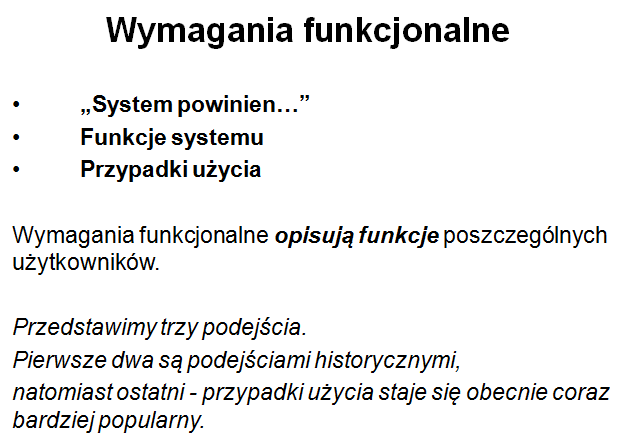 1/2
Opisywanie poszczególnych funkcji systemu
Wejście 
Wyjście
Efekty uboczne
	
Wady:
	– słaba czytelność
	– trudne do zrozumienia
	
	Analogicznie do funkcji matematycznych, każda funkcja systemu informatycznego ma swoje wejście, wyjście, efekty uboczne.
2/2
Opisywanie poszczególnych funkcji systemu
Rozpatrując funkcję wystawiania faktury, wejściem mogą być pozycje faktury, wyjściem wydruk faktury (lub wysłanie jej faksem), natomiast efektem ubocznym zapisanie tej faktury w rejestrze faktur.
Podobnie jak w przypadku wymagań typu „System powinien”, taka specyfikacja wymagań zawiera bardzo dużą liczbę małych funkcji, więc nadal są problemy ze zrozumieniem idei systemu i czytelnością.
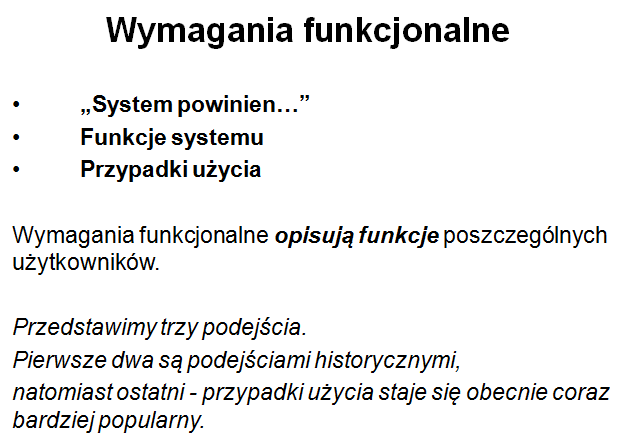 1/3
Przypadki użyciato trzecie podejście
Zalety:
	– łatwość spisywania
	– czytelność
	– łatwość zrozumienia i wyobrażenia sobie przyszłego systemu

UC1: Wystawianie faktury - Główny scenariusz:
1. Sprzedawca pragnie wystawić fakturę.
2. Sprzedawca wpisuje pozycje faktury.
3. System podlicza fakturę, nadaje jej nowy numer i zapisuje w rejestrze
4. Sprzedawca drukuje fakturę.
2/3
Przypadki użycia
Poprzednie podejścia opisywały wymagania z perspektywy systemu - jak system powinien się zachować w określonej sytuacji. 
Przypadki użycia natomiast skupiają się na interakcji pomiędzy użytkownikiem, a systemem.
Dzięki takiemu podejściu zyskujemy na czytelności - przypadki użycia nie pokazują zbędnych szczegółów. 
Dużo łatwiej też jest klientowi wyobrazić sobie jak system będzie funkcjonował. 
Nie czyta opisu matematycznego, lecz pewną opowieść, która mówi o tym, w jaki sposób np. wystawić fakturę.
3/3
Przypadki użycia
Przypadek użycia jest opisem interakcji pomiędzy użytkownikiem, a systemem informatycznym.
Mogą one występować w różnych formach:
		- akapit tekstu pisany językiem naturalnym
		- postać strukturalna (bardziej powszechna)
Każdy przypadek użycia (UC1: Wystawianie faktury) w składa się z następujących elementów:
		Nazwa - wyraża cel przypadku użycia (np. wystawianie faktury, zamówienie książki, dodanie wpisu na forum)
		Identyfikator
1/3
Forma ustrukturalizowana
Nazwa, Identyfikator, Główny scenariusz
UC1: Wystawianie faktury
Główny scenariusz:
1. Sprzedawca pragnie wystawić fakturę.
2. Sprzedawca wpisuje pozycje faktury.
3. System podlicza fakturę, nadaje jej nowy numer i zapisuje w rejestrze
4. Sprzedawca drukuje fakturę.

	Główny scenariusz - sekwencja kroków, która musi zostać wykonana do osiągnięcia.
2/3
Forma ustrukturalizowana
Rozszerzenia:
3.A. Sprzedawca nie dodał żadnej pozycji
3.A.1. System prosi o ponowne wprowadzenie pozycji (powrót do 2.)
Nie zawsze jest możliwość wykonania głównego scenariusza. Czasem użytkownik popełni jakiś błąd, innym razem nie są spełnione pewne warunki, co uniemożliwia przejście dalej. Reakcje na takie wydarzenia możemy umieścić w rozszerzeniach.
Przykładowo w kroku 3. może się okazać, że sprzedawca nie dodał żadnej pozycji. Dzięki rozszerzeniom możemy podać sekwencję kroków, która będzie wykonana w takiej sytuacji.
3/3
Forma ustrukturalizowana
Nazwa, Identyfikator, Główny scenariusz, Rozszerzenia, Atrybuty

UC1: Wystawianie faktury
Atrybuty:
	Główny aktor: Użytkownik
	Priorytet: Wysoki
	Źródło: Łukasz Olszewski
Główny scenariusz:
Rozszerzenia:
Atrybuty:
Dodatkowo, do każdego wymagania można dołączyć listę atrybutów, np.:
nazwę głównego aktora - użytkownika, który gra główną rolę w danym przypadku użycia
priorytet tego wymagania z punktu widzenia klienta
źródło wymagania - osoba, od której pochodzi konkretne wymaganie - taka informacja przydaje się później, kiedy programiści będą mieli jakieś wątpliwości i dodatkowe pytania - będą w stanie trafić bezpośrednio do osoby najlepiej poinformowanej.
Diagram przypadków użycia:
Nazwy przypadków użycia
 Powiązania z aktorami
 Dobre jako „mapa”

Diagram przypadków użycia prezentuje tylko połączenie aktorów z przypadkami użycia. Każdy przypadek użycia jest tutaj reprezentowany jako nazwa. Jest to dobre w początkowej fazie analizy wymagań, kiedy odkrywamy funkcje systemu, lecz wymaga późniejszego doprecyzowania, czyli napisania specyfikacji wymagań, która będzie zawierać kompletne przypadki użycia.

W takiej specyfikacji wymagań dobrze jest umieścić na początku diagram przypadków użycia, który będzie służył jako „spis treści” dokumentu.
Podstawowe zasady pisania przypadków użycia
Steve Adolph, Paul Bramble stworzyli listę „wzorców”, czyli „dobrych praktyk” dotyczących pisania i podzielili ją na 4 grupy:

dotyczy pojedynczego przypadku użycia,
całego zbioru przypadku użycia, czyli sposobu komponowania specyfikacji z pojedynczych wymagań
dotyczy procesu tworzenia przypadków użycia
zespołu osób, które przygotowują specyfikację wymagań
Przypadek użycia
1/2
„Fraza czasownikowa w nazwie”: pierwszy wzorzec
	– Wystawianie faktury
	– Generowanie raportu miesięcznego
	
Nazwa przypadku użycia jest bardzo ważna - występuje w wielu miejscach dokumentu (spisie treści, diagramach przypadków użycia, itp), tak więc w sformułowanie prawidłowej nazwy powinna być włożona odrobina wysiłku, tak aby dobrze odzwierciedlała ona zawartość przypadku użycia. 
Frazy czasownikowe dobrze opisują cele przypadków użycia, np. jak spotkamy nazwę: wystawianie faktury, albo generowanie raportu miesięcznego, to od razu wiemy o jakie wymaganie chodzi.
2/2
Przypadek użycia
„Fraza czasownikowa w nazwie”: pierwszy wzorzec

Kilka przykładów złych nazw:
	– Główny przypadek użycia
	– Przypadek użycia 2
	– Zarządzanie
Nazwy nic nie znaczące: Główny przypadek użycia, Przypadek użycia 2
Zbyt ogólna, przez co nie stanowi żadnej wartości dla czytelnika: Zarządzanie
1/3
„Scenariusz i rozszerzenia”:
Nadrzędny cel: czytelność!
Scenariusz główny – najbardziej prawdopodobna ścieżka (3-9 kroków)
Rozszerzenia – alternatywne scenariusze kiedy coś pójdzie nie tak (numer rozszerzenia: numer kroku + kolejna litera)
2/3
„Scenariusz i rozszerzenia”:
Przypadek użycia powinien być podzielony na takie 2 części - dzięki temu czytelnik może się zapoznać najpierw z głównym scenariuszem i zrozumieć na czym polega wymaganie, a następnie przejść do niuansów zawartych w rozszerzeniach.
Generalną zasadą jest zwięzłość i przejrzystość, aby czytelnik nie pogubił się.
Dlatego, każdy scenariusz powinien zawierać od 3-9 kroków (gdy jest ich mniej, specyfikacja wymagań jest zbyt fragmentaryczna, natomiast gdy jest ich więcej - czytelnik nie jest w stanie ogarnąć pamięcią całości).
3/3
„Scenariusz i rozszerzenia”:
Ze względu na czytelność, również poszczególne kroki scenariusza nie powinny być zbyt skomplikowane.
Najlepiej gdy są wyrażone prostym zdaniem zawierającym podmiot (czyli aktora).
Rozszerzenia natomiast, to sekwencje kroków wykonywane podczas sytuacji wyjątkowych. 
Numer rozszerzenia składa się zawsze z numeru kroku, którego rozszerzenie dotyczy, oraz litery – stanowiącej numer rozszerzenia (w ramach tego kroku).
Czyli przykładowo możemy się spotkać z takimi rozszerzeniami:1.A., 2.A., 3.A., 1.B.
Rozszerzenia mogą być wielokrotnie zagnieżdżane, czyli przykładowo, jeżeli mamy krok 1.A.2 i chcemy do niego dodać rozszerzenie, to będzie ono miało numer 1.A.2.A.
1/2
„Obojętność technologiczna”
– technologia jest zmienna
	– niepotrzebne ograniczenia
	– szczegóły GUI zaciemniają obraz
	– klient nie rozumie terminów technicznych
Przykłady:
	– Pracownik klika na link kalendarium
	– System zapisuje dane użytkownika w bazie danych
	– System za pomocą protokołu SOAP pobiera aktualną temperaturę
Błędem jest, gdy przypadki użycia zawierają szczegóły technologiczne: -technologia jest zmienna - może się okazać, że następny podobny projekt będzie realizowany w nowej technologii, mimo że część wymagań będzie identyczna. 
Jeżeli przypadki użycia będą zawierać szczegóły technologiczne, to ponowne zastosowanie raz napisanych wymagań będzie dużo trudniejsze.
„Obojętność technologiczna”:
szczegóły Graficznego Interfejsu Użytkownika (ang. GUI - Graphical User Interface) zaciemniają jedynie obraz czytelnika - gubi się on w gąszczu szczegółów. 
Czasem jednak jest potrzeba zobrazowania klientowi takich szczegółów - wtedy warto naszkicować poszczególne ekrany aplikacji i dodać je jako załącznik do specyfikacji wymagań;
klient nie rozumie terminów technicznych w stylu SOAP, baza danych, HTTP, itp.
„Rozwijalna historia”
„Hierarchiczne scenariusze. Można rozwijać lub zwijać w celu pokazania lub ukrycia szczegółów
Pierwszy wzorzec z tej grupy to „Rozwijalna historia”
Zbiór przypadków użycia powinien stanowić rozwijalną historię, czyli być zorganizowany w hierarchiczne drzewo scenariuszy. Im głębiej, tym przypadki użycia są bardziej szczegółowe.
Dzięki temu będzie można przeczytać tylko przypadki użycia najwyższego poziomu, aby mieć ogólną wiedzę o systemie, lub zagłębiać się coraz bardziej jeżeli potrzebujemy większych szczegółów.
Poziom celu użytkownika
Główny aktor osiąga zamierzony cel w ciągu jednej sesji przy komputerze. 
W celu łatwiejszego zorientowania się w tej hierarchii scenariuszy, wprowadzono podział przypadków użycia na trzy poziomy. 
Środkowy poziom - to poziom celu użytkownika. 
Przypadki użycia na tym poziomie opisują poszczególne funkcje systemu, z punktu widzenia użytkowników, np. 
Rejestracja na szkolenie, 
Wypełnienie ankiety, 
Redagowanie ankiety…
Poziom podfunkcji
Precyzuje wykonanie funkcji
Niekiedy do opisania pewnych funkcji potrzebujemy większych szczegółów. 
Wtedy korzystamy z przypadków użycia poziomu podfunkcji. 
Jeżeli np. uważamy, że „Dodawanie komponentu do ankiety”, lub „Wysyłanie wiadomości email” wymaga doprecyzowania, możemy stworzyć taki przypadek użycia i wywołać go z przypadku użycia wyższego poziomu. 
Przykładowo, mamy dane 2 przypadki użycia:
Poziom podfunkcji:
UC1. Rozsyłanie ankiety, oraz SUB1. Wysyłanie wiadomości email.
Wtedy z UC1, możemy wywołać drugi przypadek użycia, poprzez wymienienie tego przypadku użycia w treści jednego z kroków:
UC1. Rozsyłanie ankiety
….
3. System wysyła prośbę o wypełnienie ankiety do wszystkich firm zarejestrowanych w systemie
(SUB1).
…
To jest znak dla czytelnika, że jeżeli interesują go szczegóły danego kroku, może zajrzeć do przypadku użycia SUB1.
Poziom streszczenia (biznesowy):
Kontekst dla wymagań użytkownika
Trzeci poziom, to poziom biznesowy. Służy on do naszkicowania kontekstu dla tworzonego systemu.
W momencie kiedy analityk pozna specyfikę konkretnej firmy, jej procesy biznesowe, dużo prościej zrozumieć wymagania użytkownika.
W celu opisania tych procesów można skorzystać z przypadków użycia poziomu streszczenia (biznesowego).
Perspektywy i korzyści oraz wymagania
Podsumowanie
biznesu
dostawcy
role
Agile PM
P
P
projekt
użytkownika
wymagania
Jako <rola> potrzebuję <co> aby <osiągnąć co>
Wymagania i nadawanie priorytetów
Podsumowanie
Agile PM
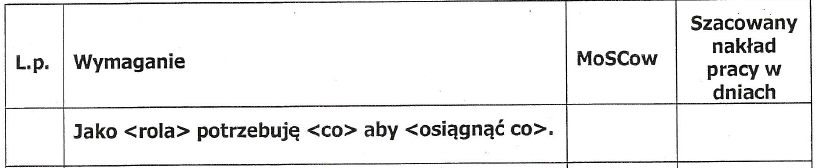 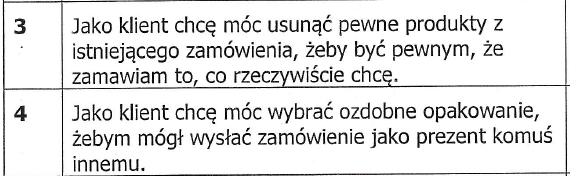 Musi być
60%
Powinno być
20%
Może być
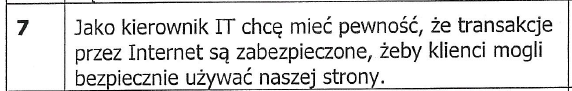 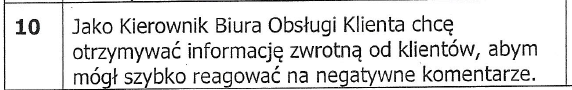